¿Está peleada 
la prudencia  
con 
la fidelidad?
¡EN VIVO!
Hoy, Miércoles 8 de Abril, 2020, a las 8:30 pm del Este (6:30 pm Cd Juárez)
Respuesta a esta pregunta tan importante.
En mi muro- https://www.facebook.com/andres.pong1
¿Está peleada La prudencia  con la fidelidad?(La sensatez no está peleada con la fe)
INTRODUCCIÓN:
EST
PRUDENCIA:
Es cautela, cuidado y previsión sabia ante contingencias que son vistas solo parcialmente. Esta calidad del carácter maduro necesita que se lo ejercite en tensiones sociales delicadas, en el cuidado de la salud propia y la de aquellos por quienes uno es responsable; también en asuntos de finanzas y negocios.
Pablo practicó la prudencia varias veces al ir silenciosamente a otro lugar cuando amenazaba la violencia en su contra. 
Fue prudente que Jesús enviara a Pedro a pescar para obtener el dinero del impuesto, en lugar de rehusarse al pago. 
Aunque el propósito de Jesús no fue fomentar la deshonestidad, elogió al mayordomo injusto por su prudencia al preocuparse por el porvenir. Y ciertamente se elogió muchísimo la prudencia en la literatura de sabiduría, especialmente en Proverbios y Eclesiastés; por ejemplo, Pr. 14:15 dice: “El prudente mira bien sus pasos” (BA).
Diccionario Teológico Beacon (pp. 558–559).
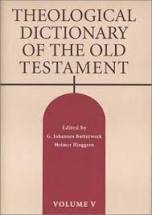 PRUDENCIA:
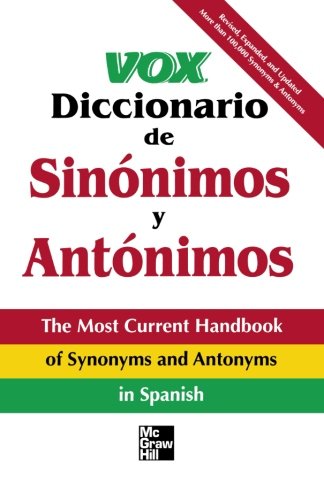 prudencia f. 1 sensatez, buen sentido, discernimiento, sabiduría, aplomo, cordura, seso, medida*, juicio*. ≠ insensatez, indiscreción, informalidad, descuido.
2 moderación, reserva*, discreción*, circunspección, tacto, comedimiento, cautela, previsión, parsimonia. ≠ insensatez, informalidad.
prudente adj. 1 avisado, previsor, advertido, precavido, cauteloso, astuto, sensato, cauto, circunspecto, remirado, mirado. ≠ imprudente.
Se trata de personas que muestran un comportamiento moderado. Avisado, previsor, advertido y precavido se utilizan cuando la persona intenta prepararse o anticiparse a una situación.
2 discreto, juicioso, cuerdo, mesurado, reflexivo. ≠ alocado, irreflexivo.
prudentemente adv. con pie de plomo (col.), con pies de plomo (col.), cautelosamente, despacio*, cuidadosamente, con medida.
Diccionario manual de sinónimos y antónimos: de la lengua española (pp. 625–626). Barcelona: VOX.
CORDURA:
Los vss. En la diap. Siguiente 
Véase también CUERDO.
A. Verbosofroneo (σωφρωνέω, G4993), relacionado con sofron, prudente. Se traduce «con cordura» en Rom_12:3 (lit., «que piense para pensar sobriamente»); en Mar_5:15 y Luc_8:35 se traduce «en su cabal juicio». Véanse CABAL, CUERDO, etc.
B. Nombresofrosune (σωφροσύνη, G4997), denota recto juicio de la mente (véanse PRUDENTE, SOBRIO, apartado correspondiente a sofron), Hch_26:25 : «palabras … de cordura»; 1Ti_2:9, 1Ti_2:15 : «modestia»; «recto juicio», expresa prácticamente el significado; «es aquel control interno habitual del yo, con su refrenamiento constante de todas las pasiones y deseos, que estorbaría que surgiera la tentación sobre estas, o en todo caso que surgiera con tal fuerza que venciera los controles y las barreras que aidos, (pudor) le opusiera» (Trench, Synonyms ,¶ xx, hasta el final).¶
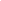 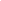 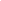 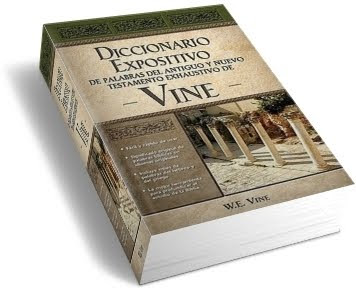 SOFRONEO (σωφρωνέω
Romanos 12:3, Digo, pues, por la gracia que me es dada, a cada cual que está entre vosotros, que no tenga más alto concepto de sí que el que debe tener, sino que piense de sí cordura, conforme a la medida de fe que Dios repartió a cada uno.
Marcos 5:15, Vienen a Jesús, y ven al que había sido atormentado del demonio, y que había tenido la legión, sentado, vestido y en su juicio cabal; y tuvieron miedo.
Lucas 8:35, Y salieron a ver lo que había sucedido; y vinieron a Jesús, y hallaron al hombre de quien habían salido los demonios, sentado a los pies de Jesús, vestido, y en su cabal juicio; y tuvieron miedo.
SOFROSUNE (σωφροσύνη
Hechos 26:25 Mas él dijo: No estoy loco, excelentísimo Festo, sino que hablo palabras de verdad y cordura.
1Timoteo 2:9 Asimismo que las mujeres se atavíen de ropa decorosa, con pudor y modestia; no con peinado ostentoso, ni oro, ni perlas, ni vestidos costosos, 15 Pero se salvará engendrando hijos, si permaneciere en fe, amor y santificación, con modestia. (RV60)
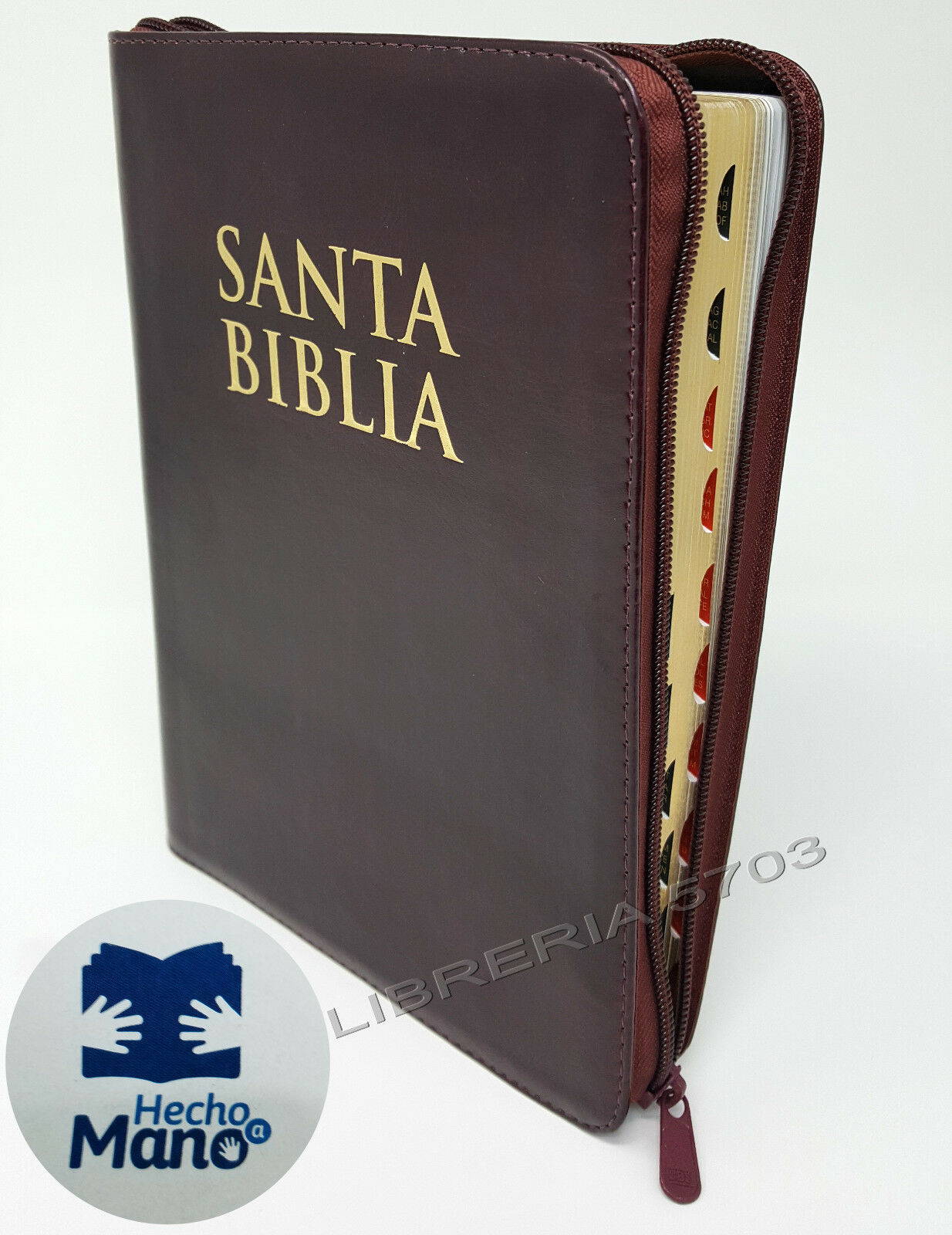 VERBO Y NOMBRE(Acción y Adjetivo)
El verbo y el nombre van de la mano, porque a alguien que se le dice “se prudente” verbo, y lo es entonces se le dice que es prudente, nombre, por practicarlo ejemplos:
David: “hombre de guerra, prudente en sus palabras,” 1Sam 16:18.
Proverbios 22:3 El prudente ve el mal y se esconde, mas los simples siguen adelante y son castigados.
AHORA ANALIZEMOS UN POCO LO SIGUIENTE
Proverbios 22:3 El prudente ve el mal y se esconde, mas los simples siguen adelante y son castigados.
Proverbios 23:1-3 Cuando te sientes a comer con un gobernante, considera bien lo que está delante de ti, y pon cuchillo a tu garganta, si eres hombre de {mucho} apetito. No desees sus manjares, porque es alimento engañoso.
Proverbios 21:23 El que guarda su boca y su lengua, guarda su alma de angustias.
Hechos 14:5-7 Y cuando los gentiles y los judíos, con sus gobernantes, prepararon un atentado para maltratarlos y apedrearlos, {los apóstoles} se dieron cuenta de ello y huyeron a las ciudades de Licaonia, Listra, Derbe, y sus alrededores; y allí continuaron anunciando el evangelio.
Hechos 9:23-25 Después de muchos días, los judíos tramaron deshacerse de él, pero su conjura llegó al conocimiento de Saulo. Y aun vigilaban las puertas día y noche con el propósito de matarlo; pero sus discípulos lo tomaron de noche y lo sacaron por {una abertura en} la muralla, bajándolo en una canasta.
Marcos 3:6-7 Pero cuando los fariseos salieron, enseguida {comenzaron a} tramar con los herodianos en contra de Jesús, {para ver} cómo podrían destruirle. Jesús se retiró al mar con sus discípulos; y una gran multitud de Galilea {le} siguió; y {también} de Judea,
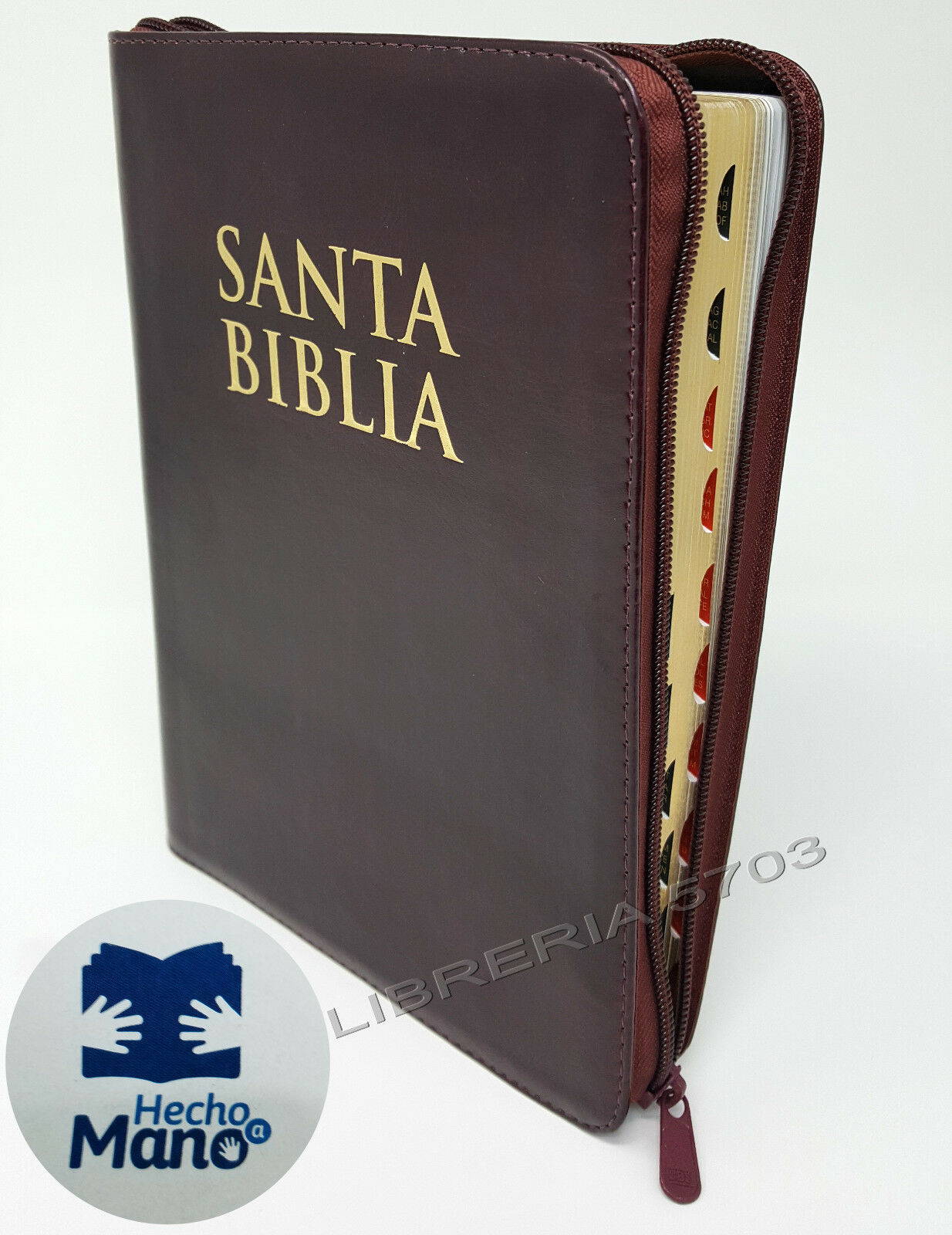